МАДОУ «Детский сад № 31» ГО Верхняя Пышма Свердловская область
Экологический проект (кейс-игра) «Green-Team»Направление «Экология растений»Кейс № 2 «Батарейка»участники проекта: дети подготовительной группы, родители, воспитатель Кривоногова Т. Г.
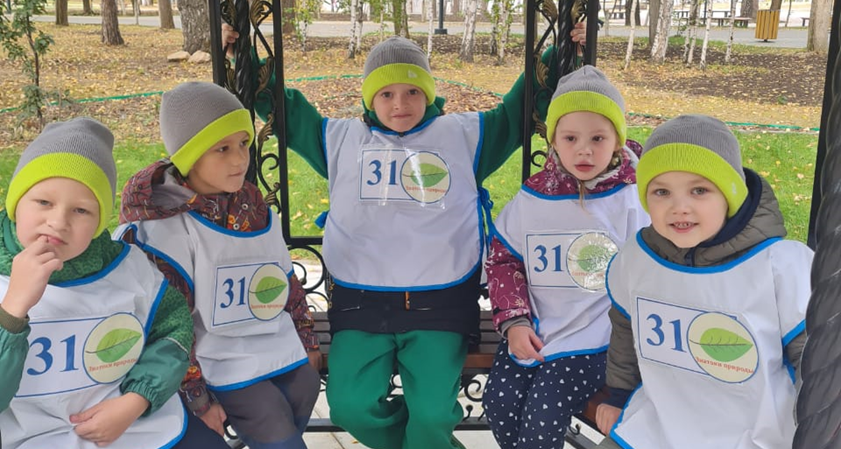 Команда подготовительной группы «Знатоки природы»девиз: мы природу урала знаем,любим, ценим, защищаем!
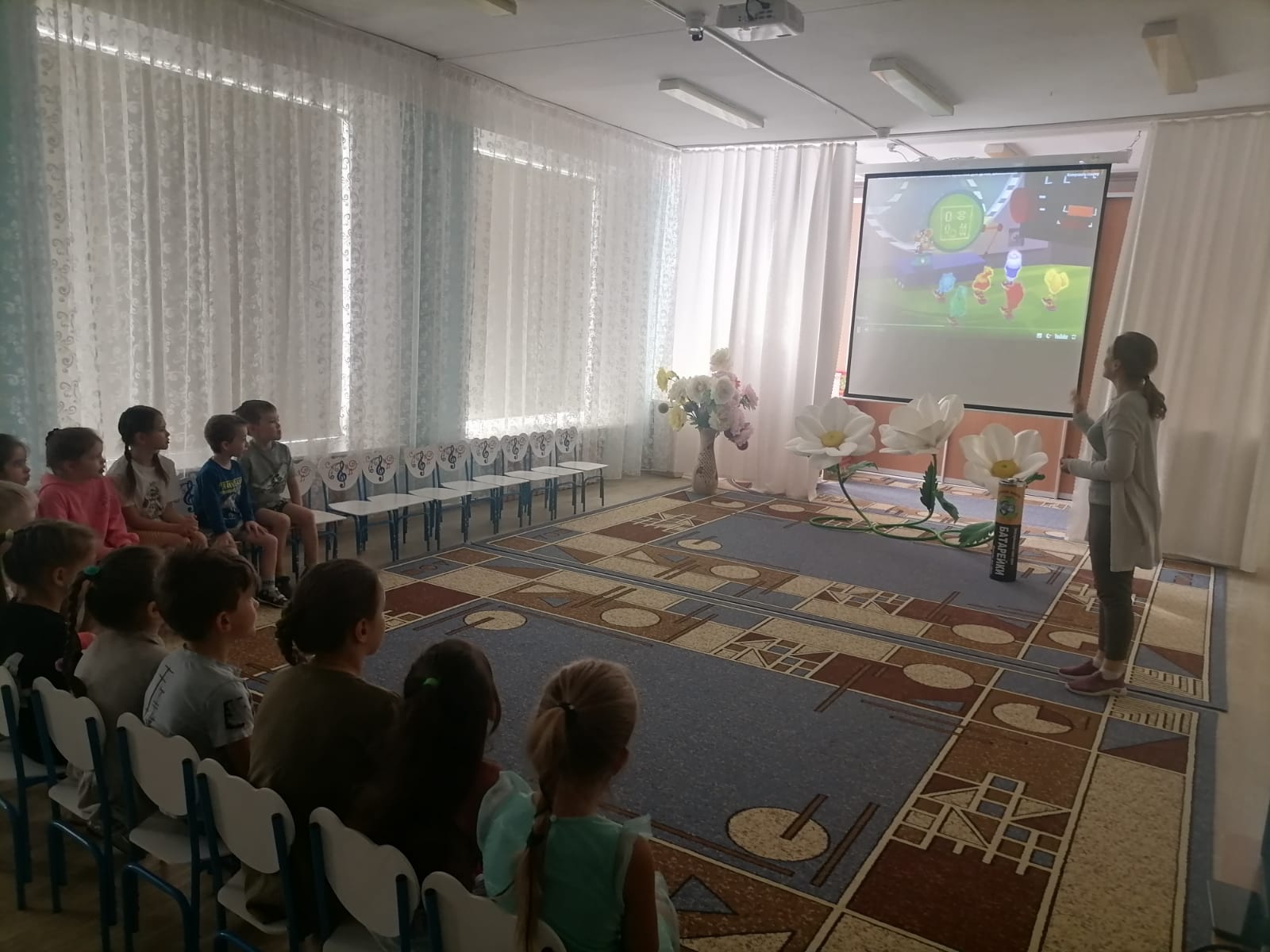 Просмотр мультфильма «фиксики. Батарейка» (сезон 2, серия 37)
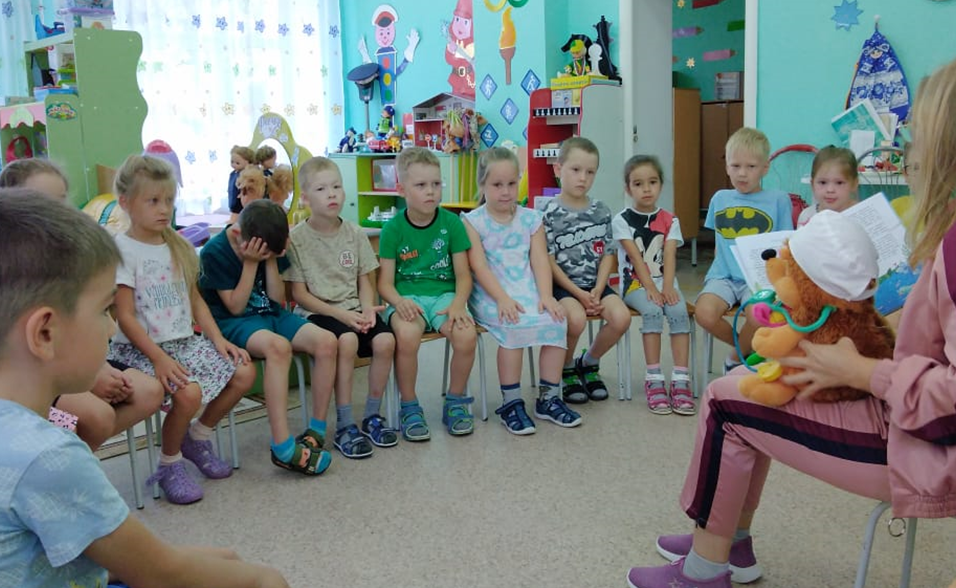 Чтение ЭкосказокАнна тятте «Моя планета – мой дом»: экологические сказки для детей – Ростов н/д: феникс, 2022
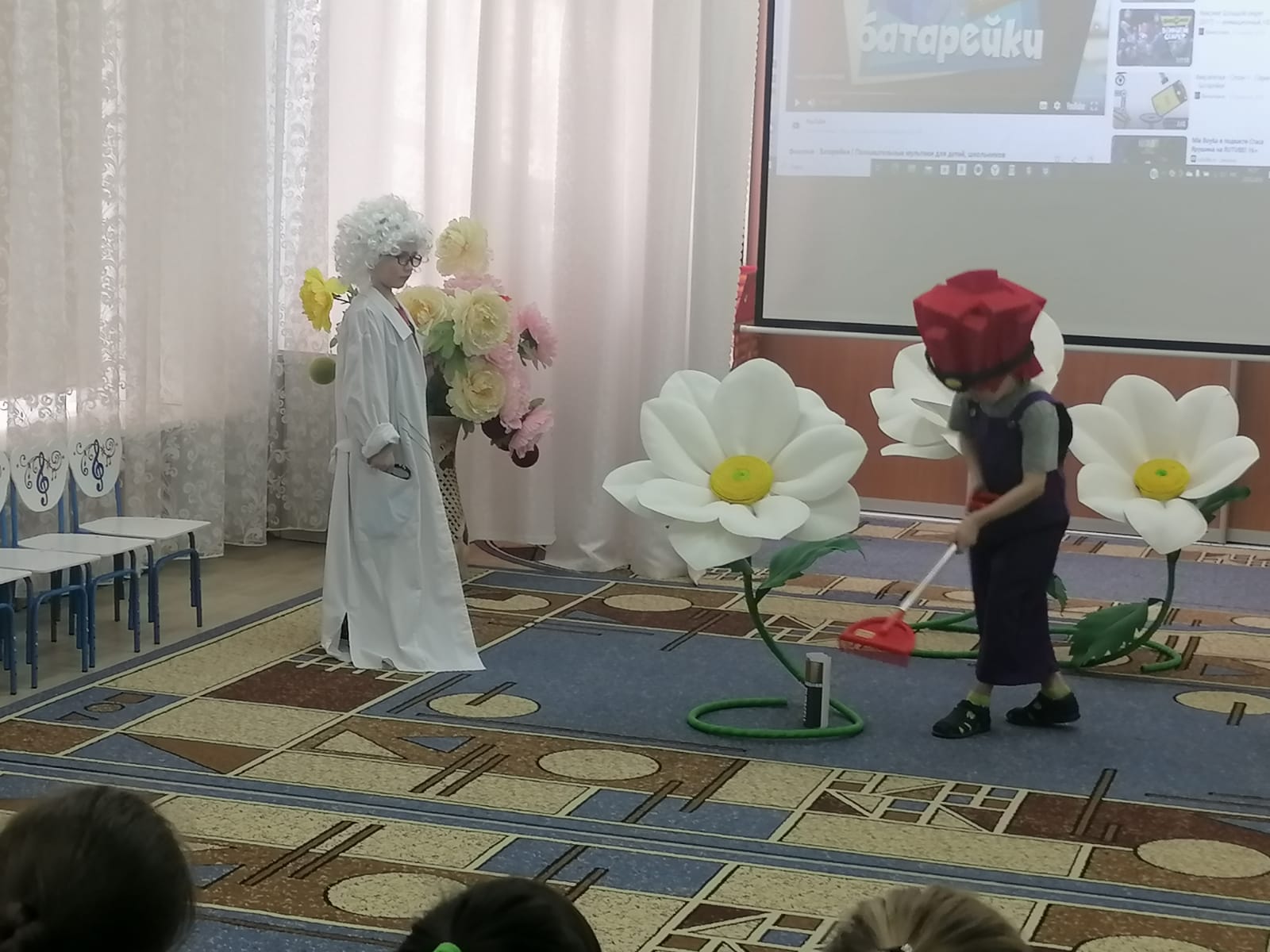 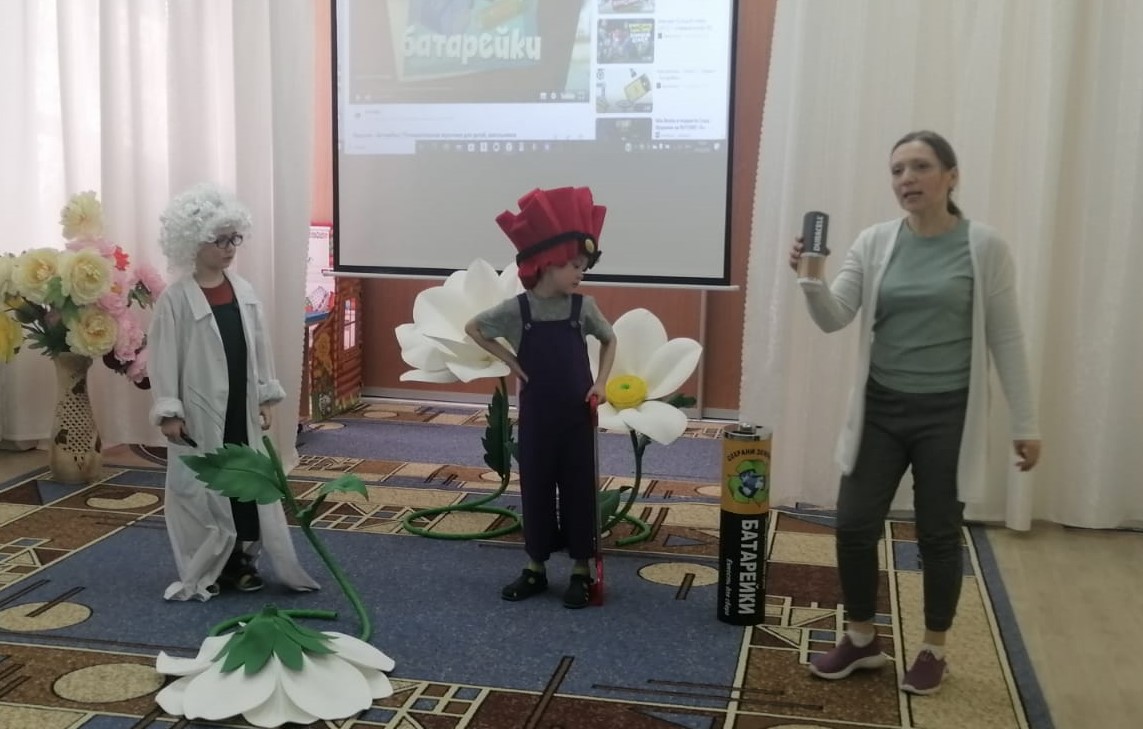 Игра-драматизацияСценка по мотивам мультфильма «Фиксики. Батарейка». Цель: закрепление знаний о пользе и вреде батарейки.Ответ на вопрос 1: если в почву попадает содержимое батарейки, то растения погибают
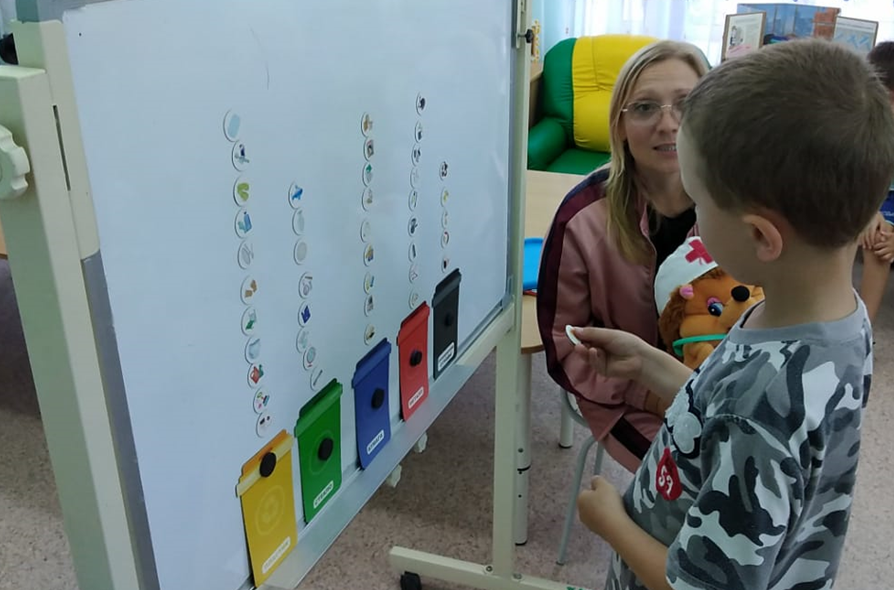 Дидактическая игра «Сортируем мусор»цель игры: закрепление навыков рационального разделения отходов
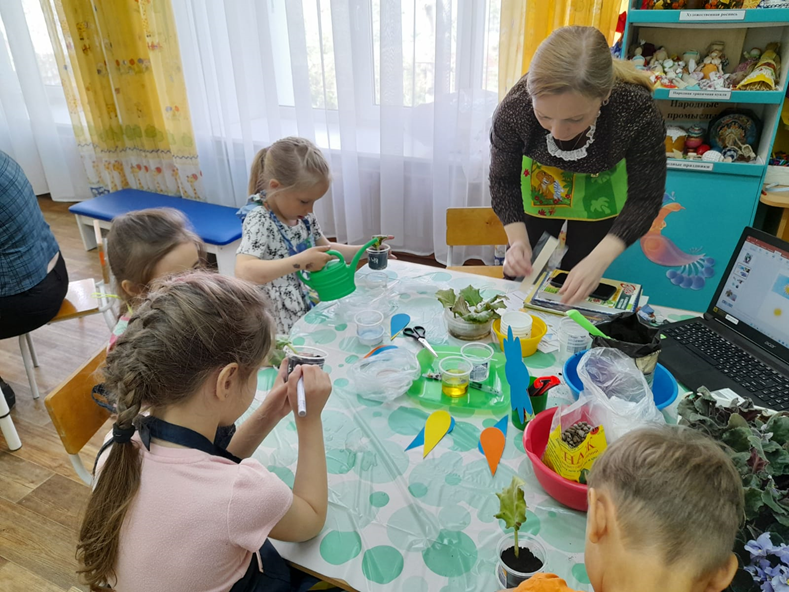 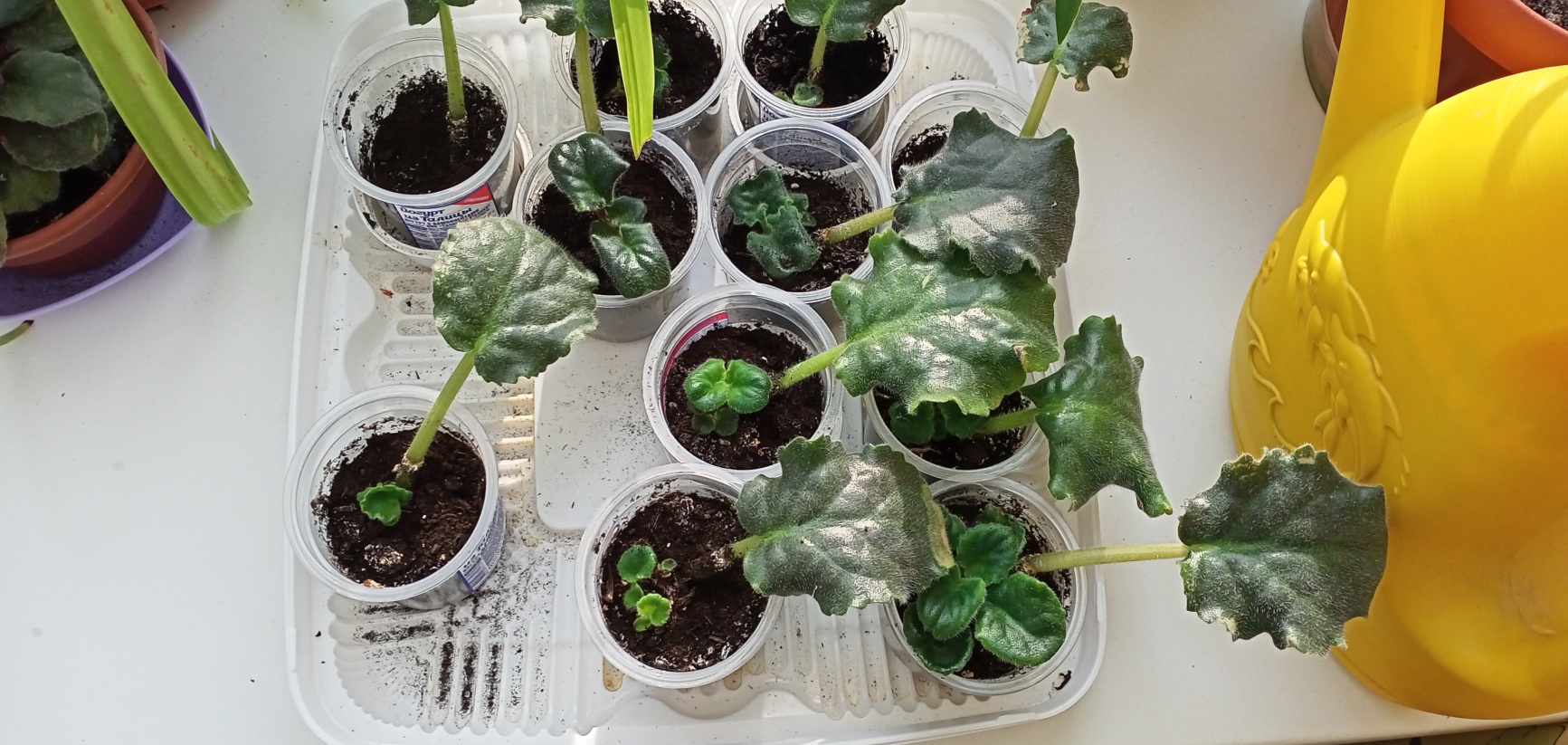 Выращивание фиалкиПосадка, уход и наблюдение за растениями, беседы о необходимых и вредных для растений веществах.Ответ на вопрос 2: для роста растениям нужны свет, влага и питательная почва
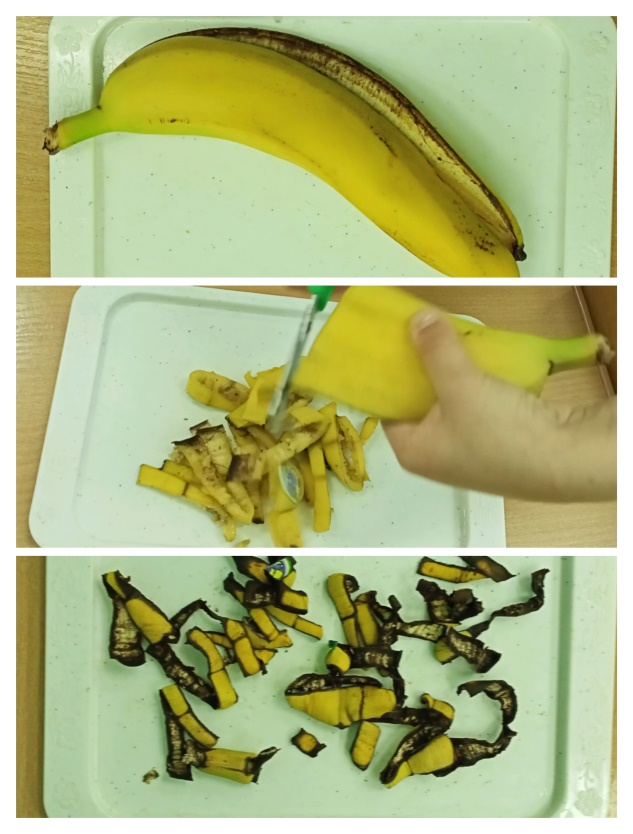 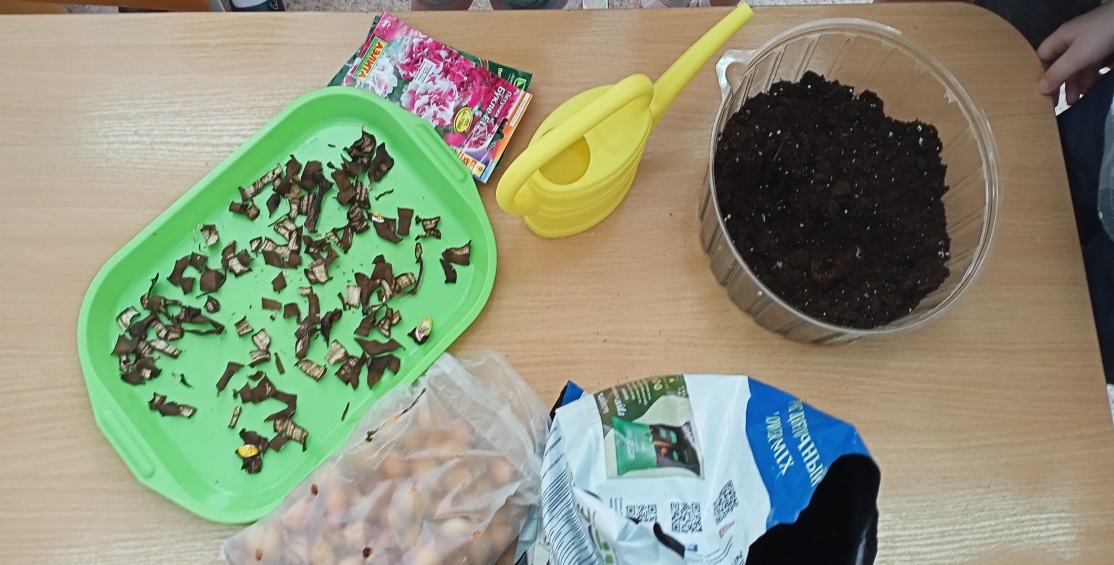 Изготовление удобрения из банановой кожуры В ходе наблюдений за ростом растений сделан вывод о пользе компоста. Дети самостоятельно сделали безопасную природную подкормку для комнатных растений группы и рассады.Ответ на вопрос 3: удобрение для растений можно получить из быстроразлагаемых продуктов питания
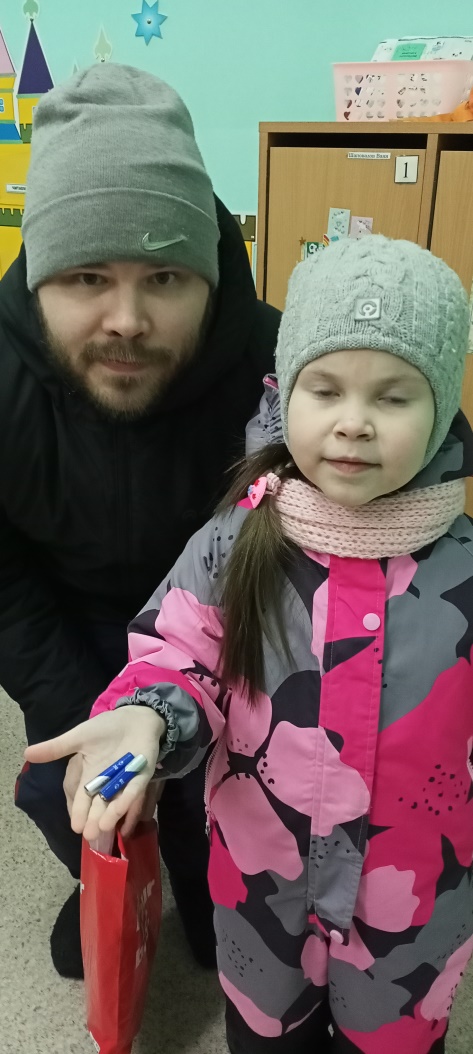 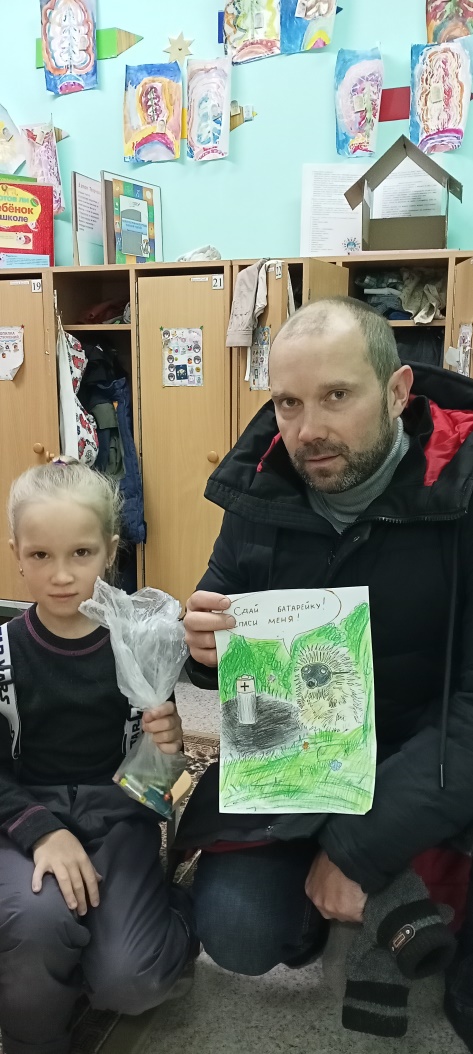 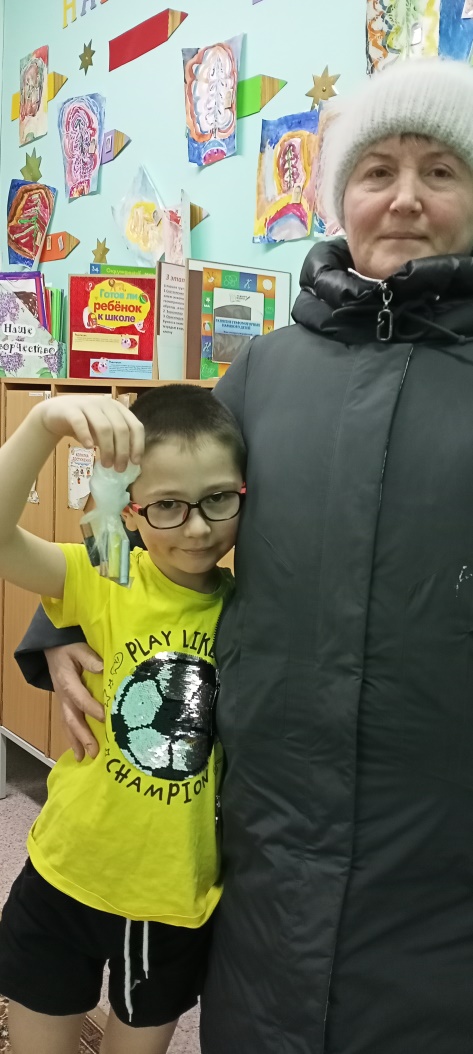 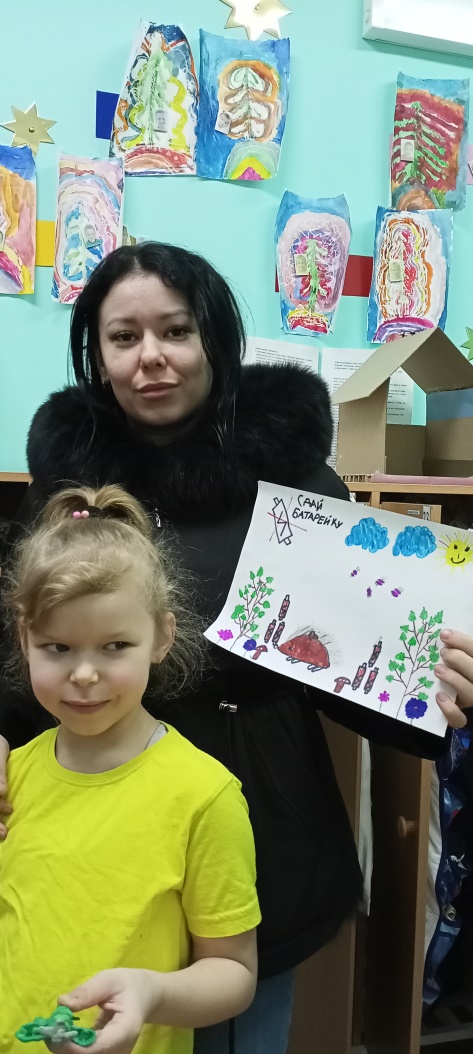 Акция «Сдай батарейку»взаимодействие с семьями воспитанников, организация эко акции и выставки плакатов
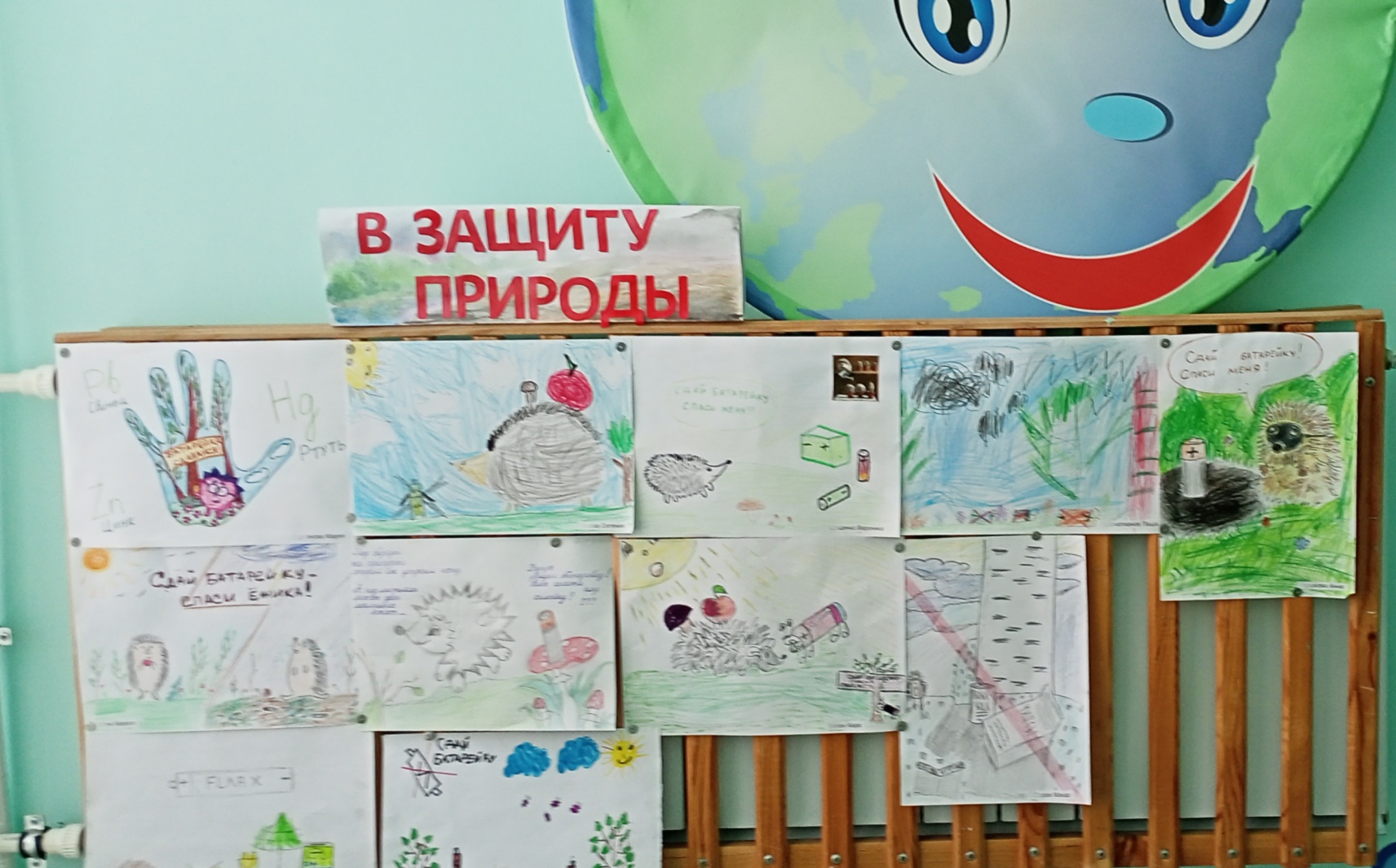 Выставка рисунков-плакатов«В защиту природы»
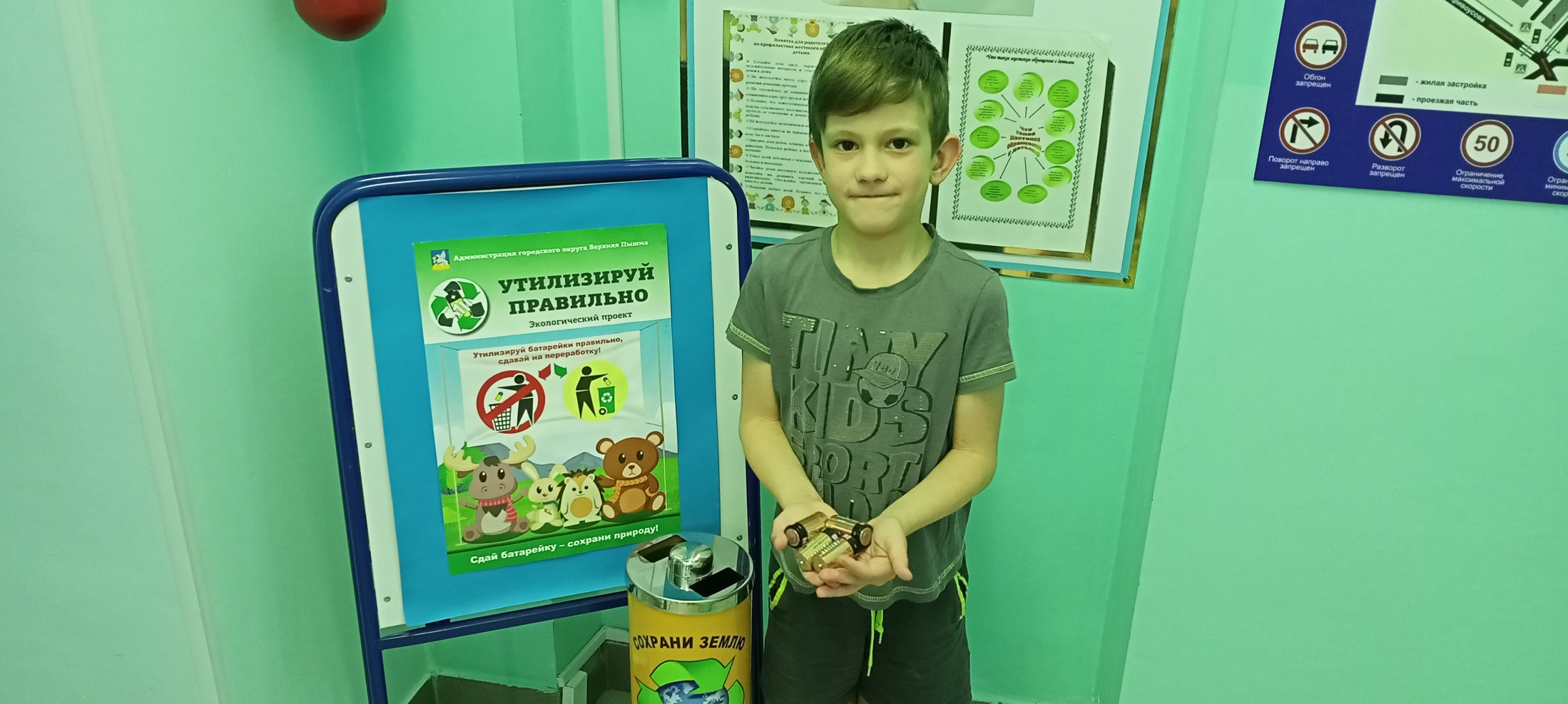 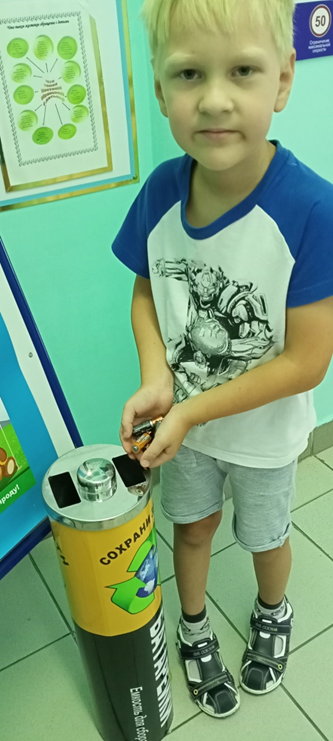 Акция «Утилизируй правильно»
Акция «Сдай макулатуру»Консультирование и привлечение родителей воспитанников к грамотному разделению отходов
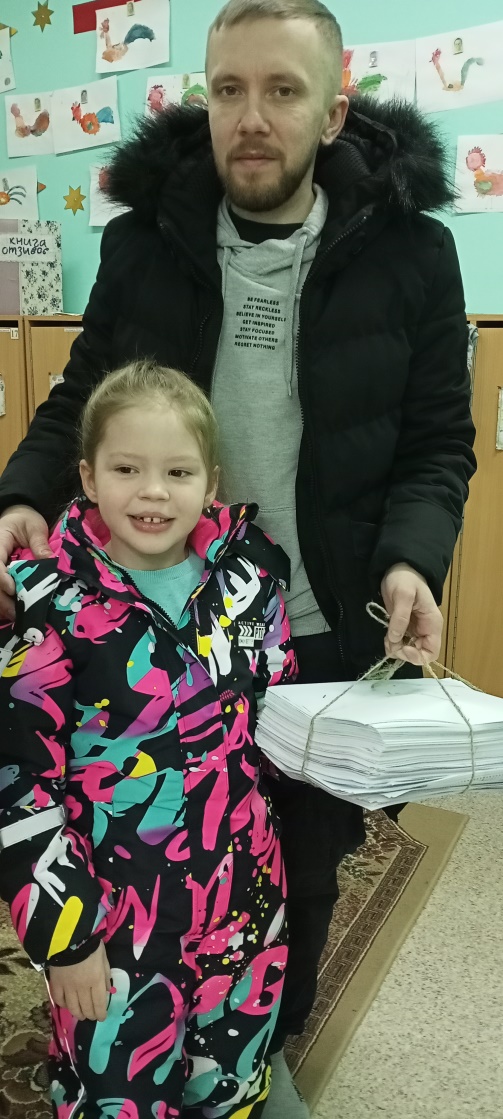 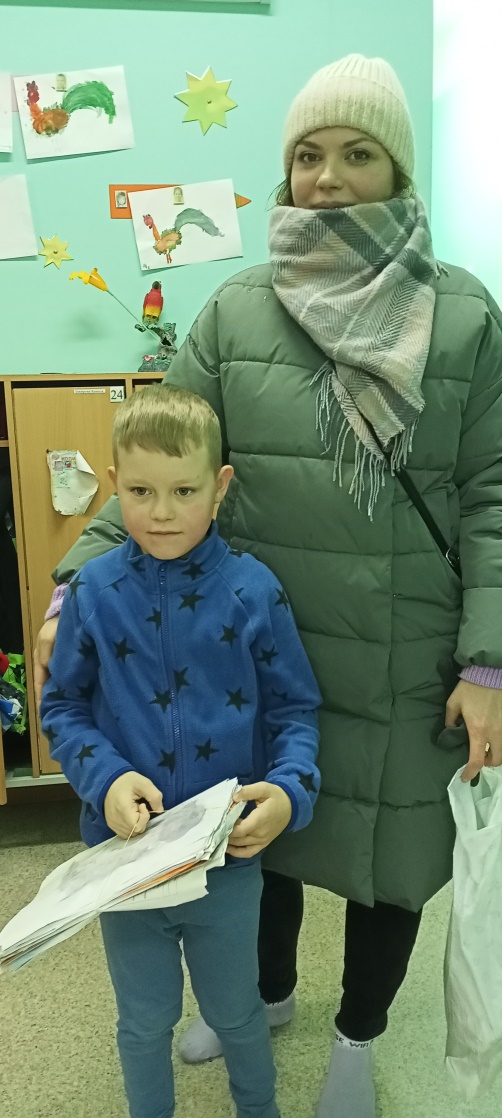 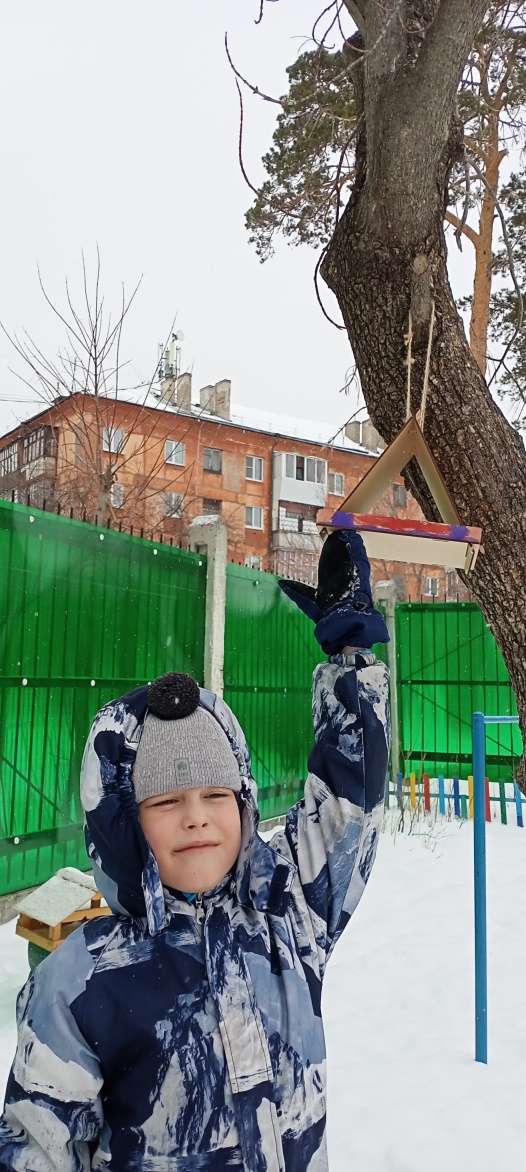 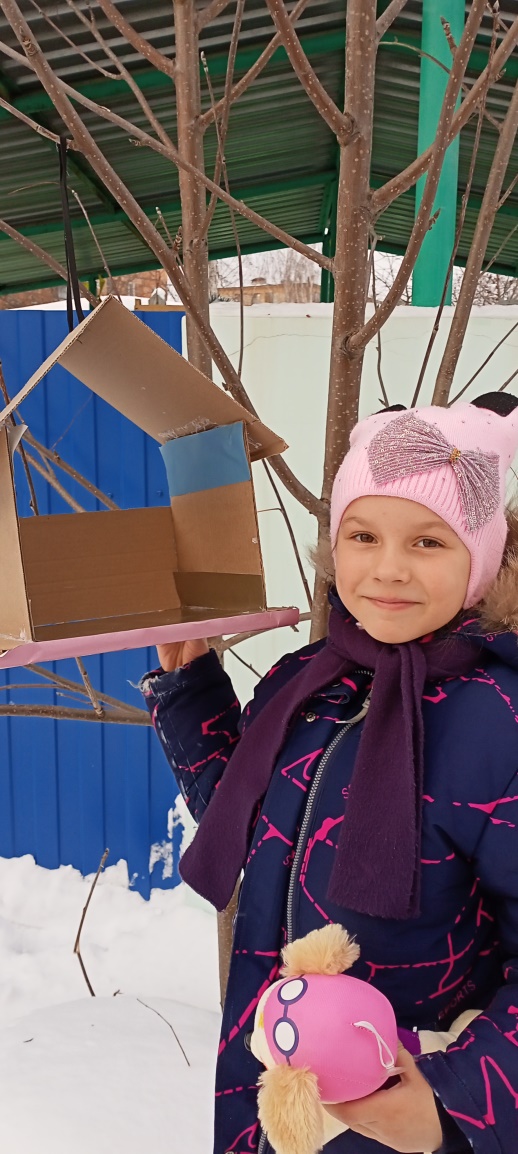 Акция «Кормушки для птиц своими руками»Воспитание любви к природе и заботы о зимующих птицах
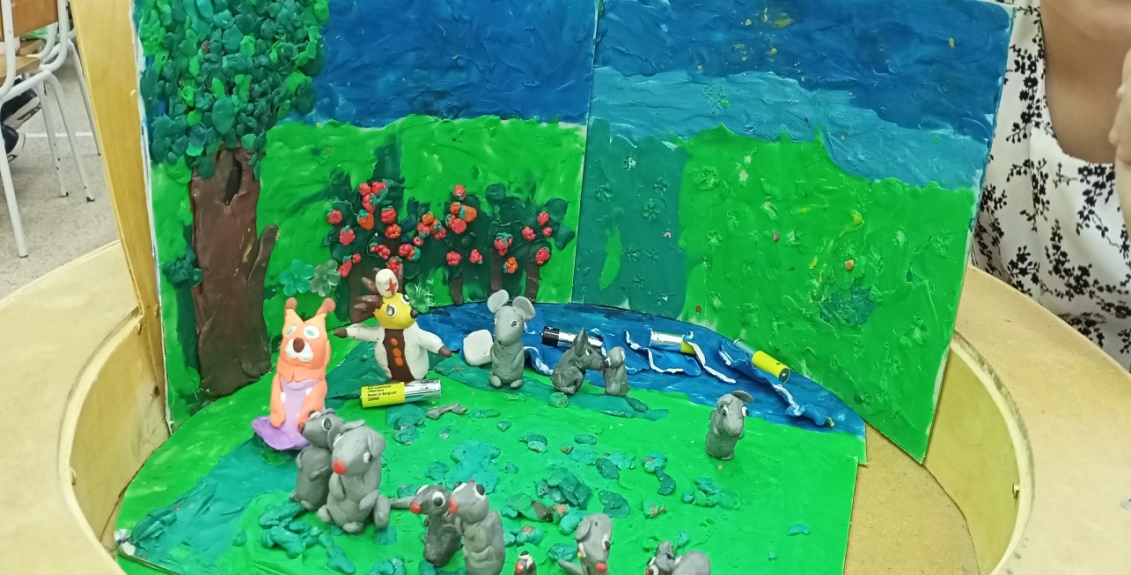 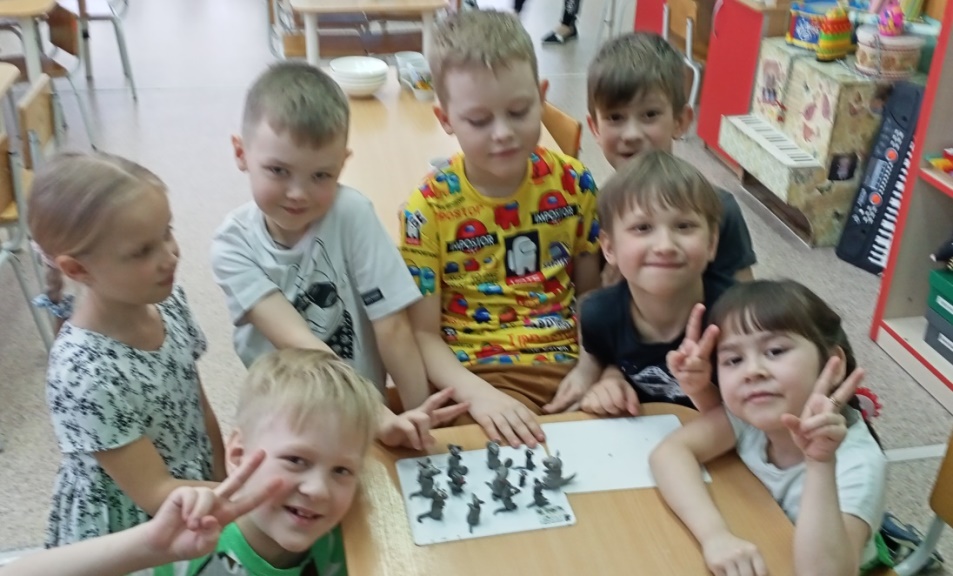 Создание мультфильма «Батарейка» по мотивам сказки А. Тяттеизготовление персонажей, декораций, раскадровка и озвучивание мультфильма выполнено воспитанниками подготовительной группы
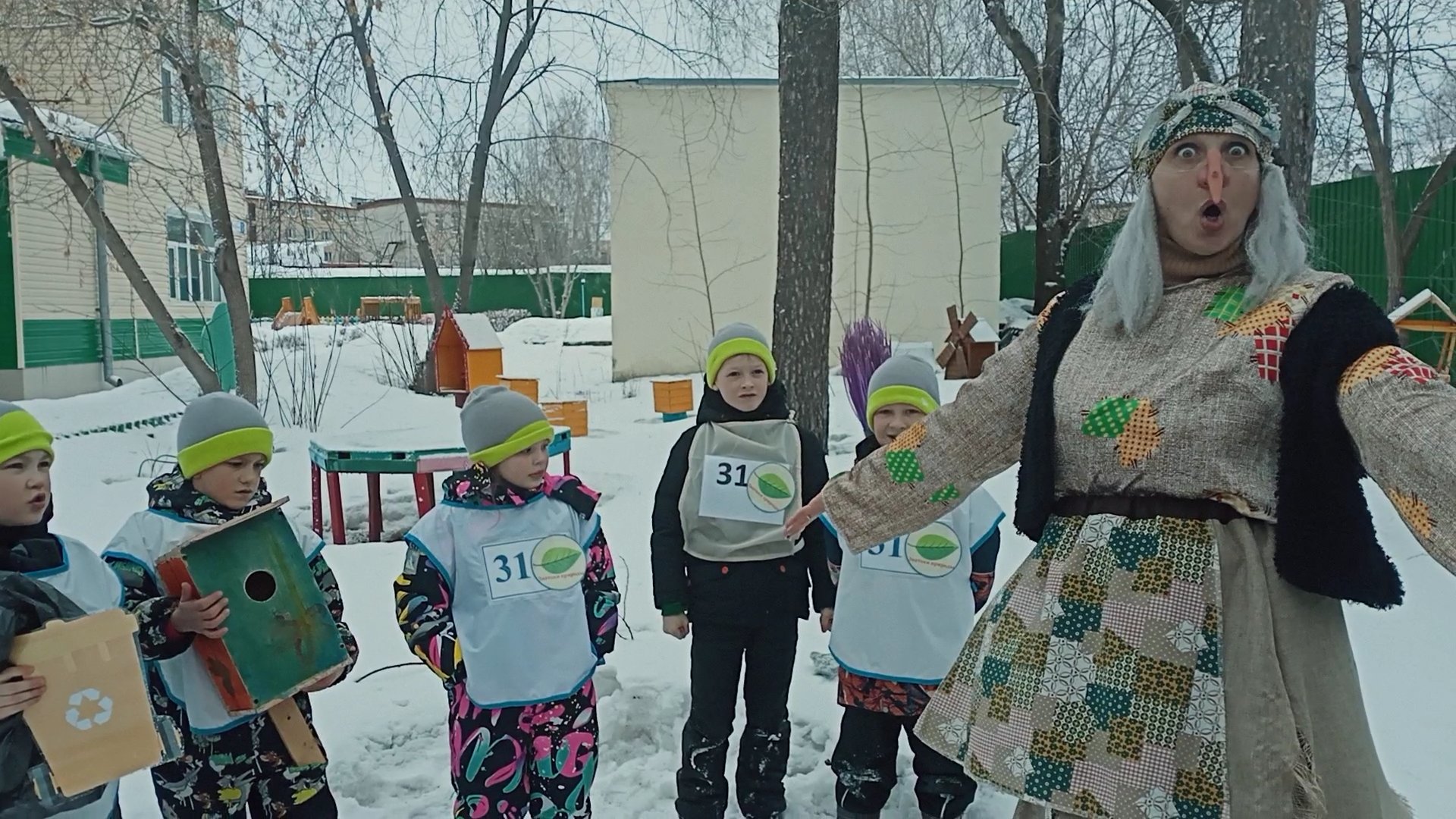 Создание Видео ролика «баба яга против!»цель: формирование экологической культуры населения
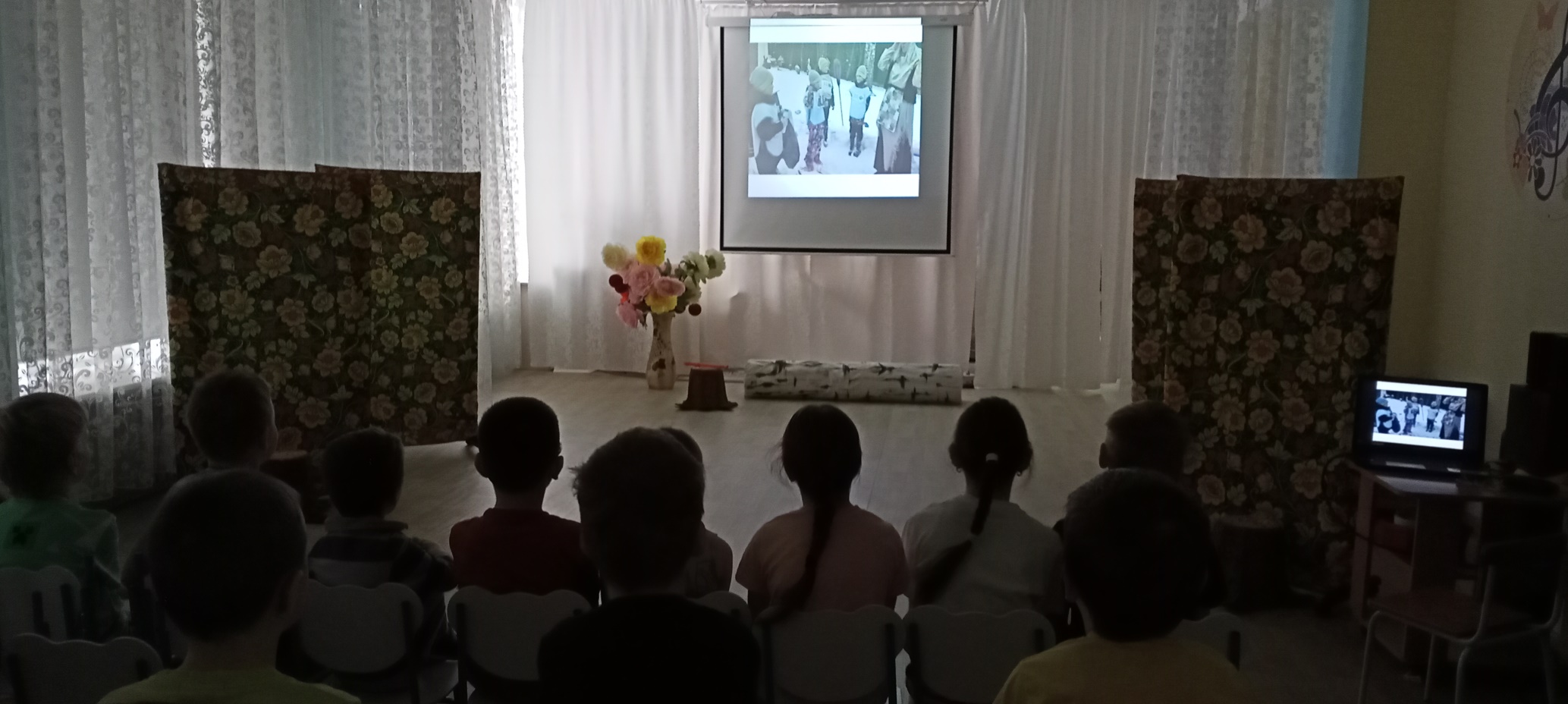 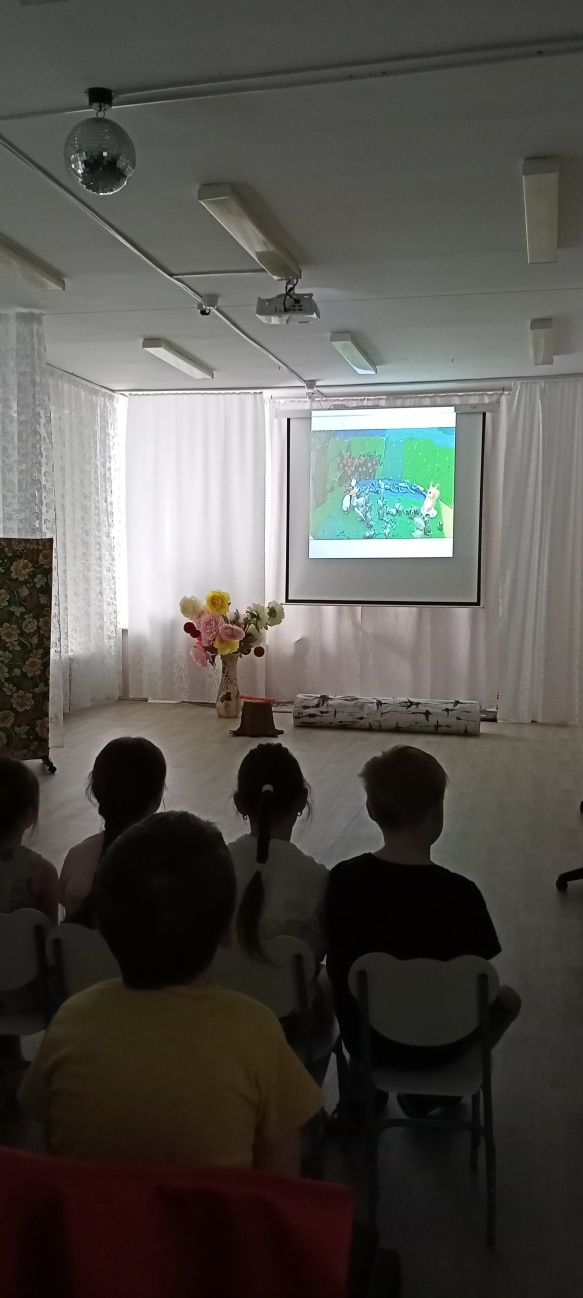 Просмотр с воспитанниками продуктов проектарезультат: детьми усвоен опыт безопасного и бережного отношения к природе и ресурсам.Самое ценное для меня, как руководителя, - оценка детьми своего труда словами: «а давайте сделаем вторую серию!»
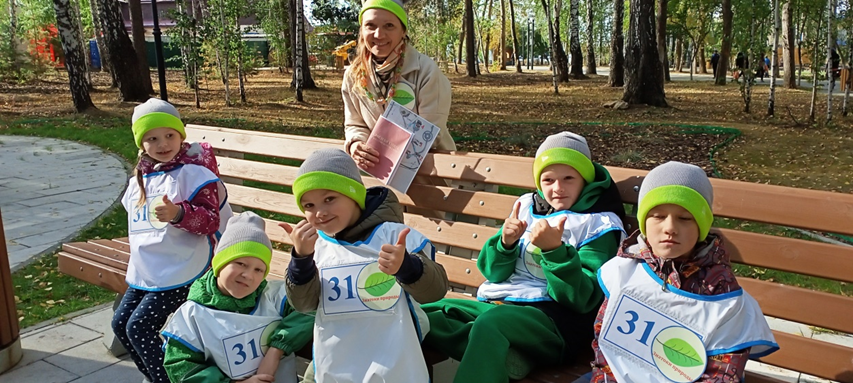 Спасибо за внимание!